Kvantitatívne metódy
vs. kvalitatívne metódy
+ bonus: úskalia
vyhodnocovania
Rýchle porovnanie: kvantitatívne dáta vs. kvalitatívne dáta
vs.
Kvantitatívne dáta
Čísla
„Nepriestreľné“, dôveryhodné, vedecké
Čo? Kto? A Kedy?
Dá sa zovšeobecňovať
Bezkontextové
Kvalitatívne dáta
Slová
Obrázky, videá, ...
Citlivé, detailné, kontextuálne
Prečo? a Ako?
Nedá sa zovšeobecňovať
Dopĺňajú kvantitatívne dáta
Jozef Tvarožek – Kvantitatívne metódy
Rýchle porovnanie: kvantitatívne metódy vs. kvalitatívne metódy
vs.
Kvantitatívne metódy
Prieskumy/dotazníky
Pre/post testy
Štatistická analýza (číselných) dát
Iné matematické / výpočtové metódy
Kvalitatívne metódy
Pozorovania
Rozhovory
Fokusované skupiny
Neštatistické metódy
Jozef Tvarožek – Kvantitatívne metódy
Výskum webu (všeobecne)
Výskum webu
Teoretický
Budujeme teórie
Empirický
Pozorujeme a meriame svet okolo nás
Nomotetický
Zaujíma nás „všeobecný prípad“ skúmaním jednotlivých prípadov
Pravdepodobnostný
Príčina – dôsledok
Jozef Tvarožek – Kvantitatívne metódy
Výskumné otázky
Výskumné otázky
Deskriptívne
Koľko ľudí by volilo liberálov?
Relačné
Pomer žien/mužov, ktorí by volili liberálov?
Musíme najskôr ich vedieť opísať/zmerať
Kauzálne
Zmenila volebná kampaň názory voličov?
Musíme ich vedieť aj opísať/zmerať, aj ich vzťah
Jozef Tvarožek – Kvantitatívne metódy
Schéma výskumu
teória
Čo si myslíme
príčina
dôsledok
metóda
pozorovanie
Čo overujeme
Čo robíme
Čo vidíme
reálny svet
Jozef Tvarožek – Kvantitatívne metódy
Príklad
teória
Učenie cudzieho jazyka:
Študentom pomáha, keď cudzie slovíčka vidia v kontexte už známeho textu.
Zostrojíme rozšírenie do prehliadača, ktoré bude v navštívených stránkach zamienať slovíčka za predklady.
Sledujeme a vyhodnocujeme používateľov.
reálny svet
Jozef Tvarožek – Kvantitatívne metódy
Príklad (nesprávny)
Dve skupiny ľudí, niektorým to slovíčka zamieňa, niektorým nezamieňa, pred a po experimente odmeriam ich jazykové schopnosti (stupnica 1 až 100).
Priemerný rozdiel prezentujem v tabuľke:



Záver:
Metóda zlepšuje schopnosti dvojnásobne ... Teda, keď študenti vidia cudzie slovíčka v známom kontexte, je to dvakrát lepšie ako keby nie.
Jozef Tvarožek – Kvantitatívne metódy
Prečo je nesprávny?
Namerané dáta hovoria iný príbeh
Zamieňa slovíčka (exp. skupina):15, 4, 13, 6, 5, 14, 15, 6, 15
Nezamieňa slovíčka (kontr. skupina):
0, -1, 10, 8, 5, 6, 12, 2
Jozef Tvarožek – Kvantitatívne metódy
Výskum webu (všeobecne, 2)
Omyly
Z analýzy o skupine odvodiť závery pre jednotlivca
Vysoký priemer neznamená, že všetky merania sú vysoké
Z analýzy jednotlivca odvodiť závery pre skupinu
Žena za volantom spravila kiks ;)
Jozef Tvarožek – Kvantitatívne metódy
Štatistika nám ponúka nástroje, ako zistiť, či sú v dvoch štatistických súboroch odlišnosti
Načo to je dobré?
Môžem prezentovať výsledky vedecky akceptovateľným spôsobom
Jozef Tvarožek – Kvantitatívne metódy
t-test
Zistíme či sú dva súbory odlišné.
Zjednodušene:výsledok je: ÁNO (odlišné) vs. NIE (rovnaké)
Lepšie povedané:výsledok je:
ÁNO (pravdepodobnosťou p % sú odlišné, kde p je veľké), vs.NIE (nie je dostatok dát, aby som preukázateľne tvrdil, že sú odlišné),
Ešte lepšie: výsledok je p -- keby som experiment opakoval, tak je p% šanca, že budú súbory rovnaké (štatisticky nerozlíšiteľné)
Jozef Tvarožek – Kvantitatívne metódy
t-test (vysvetlenie)
Porovnáva dva štatistické súbory, zohľadňuje „množstvo prekryvu“
Viaceré typy: párový, nepárový, (ne)rovnaké veľkosti súborov,
Predpoklady, kedy to dobre funguje:
Hodnoty v súboroch sú z normálneho rozdelenia
Podobne veľké súbory
Podobne veľká variancia (rozptýlenie) v hodnotách

Rozsah rozdielu (tzv. efekt) vidíme z dát, t-test sa nevyjadruje k rozsahu rozdielu!!
Jozef Tvarožek – Kvantitatívne metódy
Kvantitatívny výskum
Kvantitatívny výskum
Systematické empirické skúmanie fenoménov pomocou štatistických, matematických alebo výpočtových metód.
Kvantitatívne metódy:
Analýza klastrov
Asociácie a korelácie
Numerické / Optimalizačné metódy
Štatistické metódy
Prieskumy / Dotazníky
...
Jozef Tvarožek – Kvantitatívne metódy
Kvalitatívne metódy
Vhodný na objavovanie (nových) zákonitostí
Menej na potvrdzovanie domnienok / hypotéz
Interaktívne (s ďalšími účastníkmi)
Experiment, prieskum, ...
Interview, ...
Neinteraktívne
Analýza používateľského rozhrania
Analýza textových dokumentov
...
Jozef Tvarožek – Kvantitatívne metódy
Návrh experimentu
Návrh experimentu
Určiť cieľ metódy
Zlepšiť zručnosti pri čítaní/počítaní/programovaní
Identifikovať ciele vyhodnotenia
Zlepšené učenie, prediktívnosť modelu študenta
Návrh overenia
Čo porovnávame (len tutor, tutor vs. nič, tutor vs. benchmark, tutorA vs. tutorB)
Ako porovnávame (X-posttest, pretest-X-posttest, kontrolná a experimentálna skupina)
Jozef Tvarožek – Kvantitatívne metódy
Návrh overenia
Čo porovnávame
C1: Môj prístup osamote.
C2: Môj prístup vs. nič
C3: Môj prístup vs. bežný prístup (benchmark)
C4: Môj prístup vs. Iný skvelý prístup
Jozef Tvarožek – Kvantitatívne metódy
Návrh overenia
Ako porovnávame
Jednorázová prípadová štúdia


 2 skupiny, post-test porovnanie
Jozef Tvarožek – Kvantitatívne metódy
Návrh overenia
Ako porovnávame (2)
Jedna skupina, pre-test a post-test


2 skupiny, nenáhodný výber,pre-test a post-test
Jozef Tvarožek – Kvantitatívne metódy
Návrh overenia
Ako porovnávame (3)
2 skupiny, náhodný výber, pre-test, post-test



  Solomonov návrh experimentu (4 skupiny)
Jozef Tvarožek – Kvantitatívne metódy
Návrh experimentu (2)
Návrh experimentu (2)
Určiť realizáciu overenia
Závislé / nezávislé premenné
Analýza dát a prezentovanie výsledkov
t-Test, F-Test, ANOVA, ...
Zhodnotenie
Príspevok, dôsledky
Jozef Tvarožek – Kvantitatívne metódy
Dáta
Dáta
Page view / Úloha / Aktitiva
Informácie o:
Používaní webovej stránky
Zdroja
Správaní sa pouzívateľa
Úspešnosti riešenia
Pre jednotlivcov/skupiny
Merania:
nominálne (kategorické) / ordinálne / intervalové
Jozef Tvarožek – Kvantitatívne metódy
Vlastnosti dát
Vlastnosti dát
Priemer, medián, modus
Rozsah, IQR, rozptyl, štandardná odchýlka
Tvar
Zakryvenie, koeficient špicatosti
Vzťahy medzi premennými
Korelácia
Koeficient determinácie
Jozef Tvarožek – Kvantitatívne metódy
Štatistické testy
Štatistické testy – t-test (nepárový)
Hypotéza:Priemery dvoch štatistických súborov sú rovnaké.
Príklad:Neexistuje rozdiel v dobách prístupov k študijným materiálom medzi dennými a externými študentami.
Jozef Tvarožek – Kvantitatívne metódy
Štatistické testy
Štatistické testy – t-test (párový)
Hypotéza:Majme vzorku respondentov. Každého respondenta sme zmerali dva krát (vstupné a výstupné meranie), zaujíma nás, či sú rozdiely v priemeroch meraní.
Príklad:Neexistuje rozdiel vo výsledkych medzi mid-termom a záverečnou skúškou pre nejakú triedu študentov.
Jozef Tvarožek – Kvantitatívne metódy
Štatistické testy
Štatistické testy – ANOVA (one-way)
Hypotéza:Neexistuje rozdiel v priemeroch (jednej premennej) v dvoch alebo viacerých štatistických súboroch. 
Príklad:Neexistuje rozdiel v priemerných týždňových prístupových časoch medzi študentami viacerých študijných programov.
Jozef Tvarožek – Kvantitatívne metódy
Bonus: Úskalia vyhodnocovania
Úskalia vyhodnocovania (1)
Exploratívna analýza dát (kuknem-vidím)
Štatistické testovanie hypotéz nie je dobrý začiatok
Skontrolovať hraničné prípady (tzv. outliers), a nezmyselné hodnoty
Správajú sa používatelia ako očakávam?
Metódy exploratívnej analýzy:	Histogramy	Korelačné diagramy (scatterplot)
...
Jozef Tvarožek – Kvantitatívne metódy
Bonus: Úskalia vyhodnocovania
Exploratívna analýza
Preskúmať extrémne hodnoty:
Ak sú nezmyselné – zrušiť
Ak dávajú zmysel, tak ohraničiť na 95 percentil
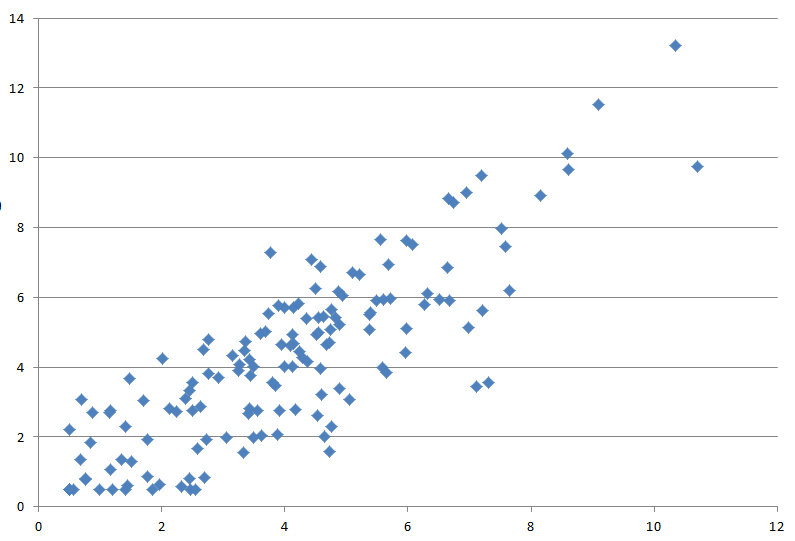 Jozef Tvarožek – Kvantitatívne metódy
Bonus: Úskalia vyhodnocovania
Úskalia vyhodnocovania (2)
Zneužívanie „signifikantných“ výsledkov
Hovorí, že tam pravdepodobne nie je rozdiel
Nehovorí prečo, alebo ako veľmi
Dôležitosť je závislá od situácie
Radšej používať: štatisticky spoľahlivé / rozlíšiteľné
Veľkosť efektu meriame rôznymi veličinami:
R2, Cohenovo d, ω2, Η2
R2 - koľko lepšie sa to dá spraviť využitím môjho modelu. (lepšie znamená ako „tipovanie“ priemernej hodnoty)
Jozef Tvarožek – Kvantitatívne metódy
Bonus: Úskalia vyhodnocovania
Viacero výsledkov
Čo keď máme viaceré súbory (môžeme porovnávať medzi sebou v tabuľke), alebo v jednom experimente máme viacero testov
Ukážka výsledkov (p hodnoty, z t-testov)





Máme 25 štatisticky významných výsledkov?
Jozef Tvarožek – Lineárne modely
Bonus: Úskalia vyhodnocovania
Viacero výsledkov (2)
Výskyt chyby vo výsledkoch:
Dva testy: 1 – (1-0.05)2 ≈ 9.75% chyby
Desať testov: 1 – (1-0.05)10 ≈ 40.1% chyby
25 testov: 1 – (1-0.05)25 ≈ 72.3% chyby

Opatrne s tým koľko testujeme
Matica s 20 premennými, má pri výsledkoch p=0.05 primerne desať chýb.
Jozef Tvarožek – Lineárne modely
Bonus: Úskalia vyhodnocovania
Úskalia vyhodnocovania (3)
Porušenie predpokladov dátovej sady
Trénovacia množina nezávislá od testovacej množiny
Zozbierame dáta a náhodne odstránime 10%, natrénujeme model
0 ? 0 0 0 1 0 1 0 1 ? 1 1 1 1 1   
Predikcia je OK, pozor na postdikciu…
Natrénujem tri modely:
A>B>C … najlepší je A
Natrénum stovky a tisíce modelov:
A>B>C>…>Z>…>ZZZZYZ>ZZZZZZ
Jozef Tvarožek – Kvantitatívne metódy
Odporúčania
Odporúčania
Pozor na predpoklady štatistických metód
Exploratívna analýza dát (kuknem-vidím)
Opatrnosť pri trénovacích/testovacích sadách
Snažte sa vysvetliť varianciu (rozpytl)
Pilotné testovanie experimentu a analýzy
Udržiavajte si spustiteľný priebeh štatistickej analýzy
Jozef Tvarožek – Kvantitatívne metódy
Referencie
Referencie
Social research methodshttp://www.socialresearchmethods.net/

Empirical Methods for Artificial Intelligencehttp://www.sista.arizona.edu/~cohen/Tutorials/

A New View of Statisticshttp://www.sportsci.org/resource/stats/
Jozef Tvarožek – Kvantitatívne metódy
Kvantitatívne metódy
+bonus: úskalia vyhodnocovania